Северо-Восточное управление министерства образования и науки Самарской области Государственное бюджетное учреждение дополнительного  профессионального образования Самарской области «Похвистневский Ресурсный центр»
Работа образовательного учреждения по профилактике суицидального поведения подростков
Ирина Анатольевна Забелина,
начальник социопсихологического отдела,
педагог-психолог
15.01.2021 г.
Важная информация
Суицид – умышленное самоповреждение со смертельным исходом (лишение себя жизни).
Суицидальное поведение – это проявление суицидальной активности – мысли, намерения, высказывания, угрозы, попытки, покушения.
- Суицид (самоубийство) может совершить любой подросток, особого суицидального характера может не существовать.
- Повод для суицида может быть с точки зрения взрослых пустяковый.
- У детей недостаточно опыта переживания страдания, им кажется, что их ситуация исключительная, а душевная боль никогда не кончится.
-Дети не осознают факта необратимости смерти, им кажется, что они смогут воспользоваться плодами своего поступка.
- Многие подростки считают суицид проявлением силы характера.
- Чаще всего подростки совершают суицидальные попытки, чтобы изменить мир вокруг себя.
- Ребенку трудно просчитать ситуацию, поэтому часто демонстративные суициды заканчиваются смертью.
Характеристика современных подростков
Современные подростки  (2000 – 2010 г.р.) – представители поколения  Z, некоторыми  источниками именуемые как «цифровой человек».
К особенностям поколения относят:
гиперреактивность,
клиповость мышления,
инфантильность,
податливость манипуляциям,
многозадачность,
крайнее разнообразие интересов.
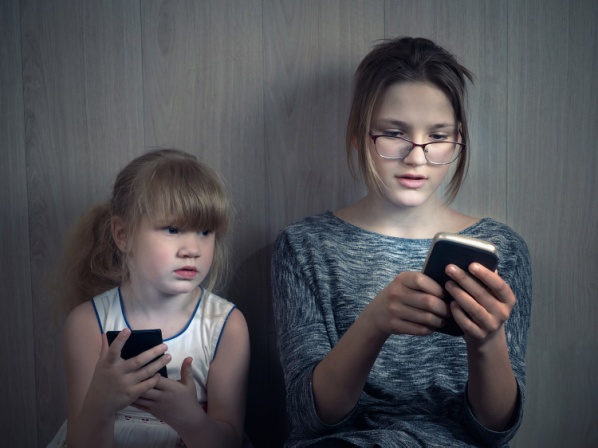 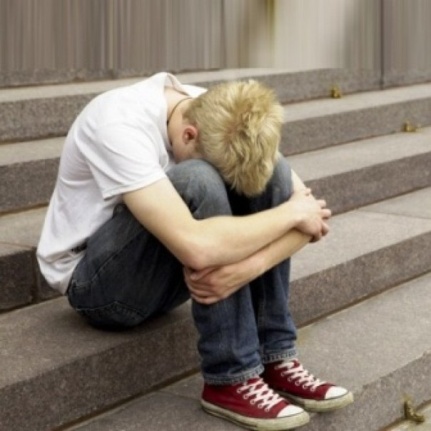 Социально-психологический портрет суицидентов
общеобразовательной программы;
Принимали	активное	участие	во  образовательных организаций;
внеурочных
мероприятиях
своих
Все	характеризуются	уважительным	и	тактичным	общением	с
одноклассниками и преподавателями;
Некоторые подростки были лидерами в своих коллективах.
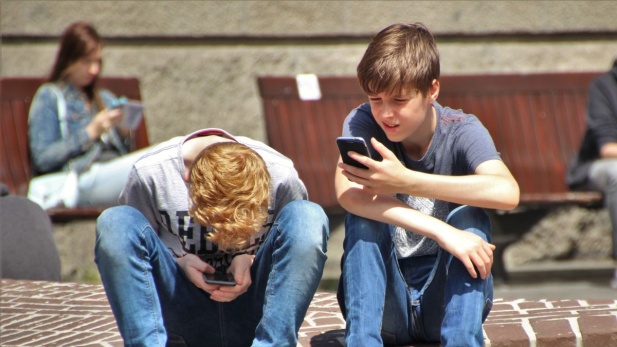 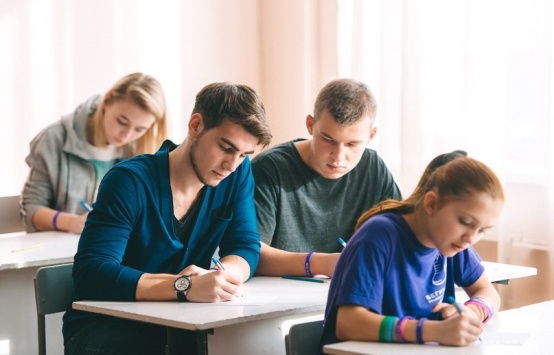 Необходимо помнить:
Подросток = эмоция
Большие рамки – большее сопротивление
Подросток живёт здесь и сейчас
Мнение родителя < мнения сверстника
 Все проходит
 Желание         результат
 План по преодолению препятствий
 Проблемы решаются сообща
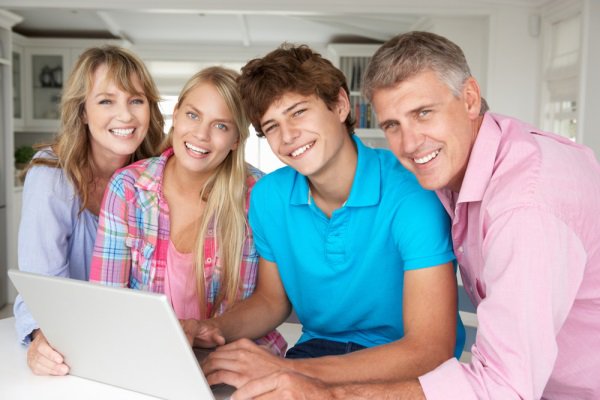 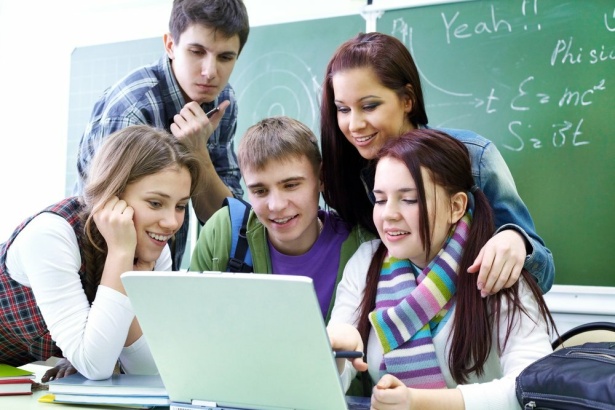 Почему?Причинами могут быть:
Трудности в сфере человеческих отношений (нарушение детско-родительских отношений);
Неудовлетворенность во взаимоотношениях с противоположным полом  (романтические отношения);
Отчужденность от социальной среды: подростка не принимают сверстники, возникает ощущение одиночества, отчуждения, непринятия; 
Игра в «Суицид»;
Насилие – как физическое, так и моральное, тогда возникает ощущение безысходности, напряжения;
Сильный стресс – в частности, смерть близкого человека или расставание с ним.
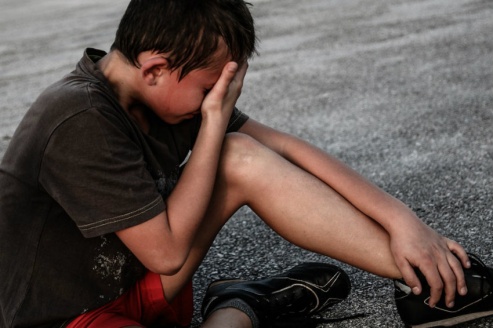 В рамках профилактической работы осуществляется:
Динамическое наблюдение за психо-моциональным состоянием  обучающихся;
Диагностика (мониторинг) психологического здоровья, социопсихологическое тестирование;
Проведение занятий, тренингов общения, акций , классных часов и т.п;
Консультирование;
Просветительская работа с родителями;
Организационно-методическая работа (семинары, педсоветы, совещания);
Деятельность школьной службы примирения.
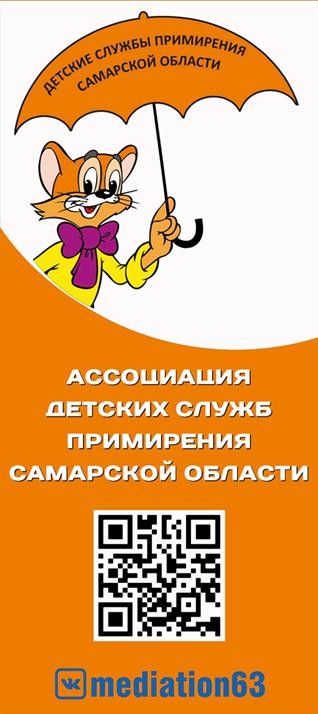 Школьные службы  примирения: возможности
Разрешение конфликтных ситуаций, примирение сторон, профилактика моббинга (травли) в классе, школе. 
Наличие действующей областной педагогической  программы «Создание сети школьных служб  примирения в Самарской области» (ГБОУ ДОД ЦРТДЮ  ЦСМ).
Обмен опытом в рамках деятельности Межрегиональной площадки по дистанционным проектам для медиаторов школьных  служб примирения (с 2020 г).
Сотрудничество со Всероссийской ассоциацией медиаторов в рамках проекта «Традиции примирения»
ОО «Ассоциация детских служб примирения Самарской  области», которая реализует Президентский гранд -  областной просветительский проект «ОБИДКА».
Обучающие курсы по ИОЧ – 36 ч. Для педагогов (РСПЦ)
Планирование работы по профилактике суицидального поведения среди обучающихся ОО
Цель:          профилактика суицидов  и суицидальных попыток среди несовершеннолетних.
Задачи: 
        - создать систему психолого-педагогической поддержки учащихся разных возрастных групп;
        -  изучить особенности психолого-педагогического статуса  учащихся, с последующим выявлением детей,  нуждающихся в незамедлительной помощи;
        - обеспечить безопасность ребенка, снятие суицидального риска;
        - осуществлять сопровождающую деятельность обучающихся группы риска и их семей.
        Контингент, адресат взаимодействия: учащиеся, педагоги, родители, участники образовательного процесса.
Ожидаемые результаты:
Качественные:
1. Позитивное отношение к себе, другим своим сверстникам и другим взрослым;
2. Целеустремленность и жизнестойкость в устремлениях к будущему.
3. Оптимизация детско-родительских взаимоотношений.
Количественные: 
   1.  Увеличение количества несовершеннолетних с жизнестойкостью и целеустремленностью на будущее.
    2. Улучшение  психологического  климата  в классных коллективах.
Планирование работы по профилактике суицидального поведения среди обучающихся ОО
1 уровень: Общая профилактика.
Цель: повышение групповой сплоченности в школе.
2 уровень: Первичная профилактика (выделение группы суицидального риска, снятие стрессового состояния, повышение  самооценки, уверенности в себе, развитие адекватного отношения к собственной личности, эмпатии у несовершеннолетних, повышение психологической компетенции родителей, психопросвещение всех участников образовательного процесса) .
Цель: сопровождение детей и подростков группы риска.
3. Вторичная профилактика (оценка риска суицида, информирование межведомственных учреждений, оповещение родителей, работа с очевидцами происшествия).
Цель: предотвращение самоубийства.
4. Третичная профилактика (оказание экстренной  первой помощи, снятие  стрессового состояния у очевидцев происшествия).
Цель:  Снижение последствий и уменьшение вероятности дальнейших случаев.
КАК ВЫЯВИТЬ?Поведенческие признаки (из наблюдения):
Психологическая диагностика выявления суицидальных намерений
Тест социально-психологоческой дезадаптивности (модиф. теста СДП Э.В.Леуса, А.Г. Соловьева);
Методика «Карта риска суицида» (автор Л.Б.Шнейдер);
Тест депрессии (автор Э.Бека);
Опросник суицидального риска (автор Т.Н. Разуваева);
Опросник склонности к отклоняющемуся поведению (А.Н. Орел)
Методика диагностики состояния агрессии (автор А.Басса – А. Дарки);
Методика определения интегральных форм коммуникативной агрессии (автор В.В. Бойко)
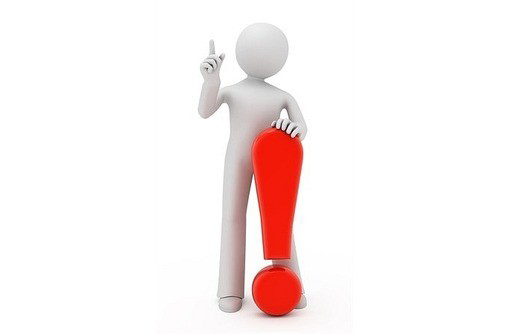 Алгоритм
действий сотрудников образовательных организаций  при выявлении обучающихся, склонных к суицидальному поведению
1. ПРОФИЛАКТИЧЕСКАЯ РАБОТА С ОБУЧАЮЩИМИСЯ
(проявившими признаки аутоагрессивного поведения)
Информируют администрацию  образовательной организации,  педагога-психолога об
обучающихся, проявляющих  признаки аутоагрессивного  поведения. Информируют  родителей (законных
представителей) обучающегося.
Классные руководители,  педагогические  работники ОО
постоянно
Проводит психологическое  обследование обучающегося,  по результатам обследования подготавливает  психологическое заключение
с рекомендациями.
Срок  исполнения –
3 дня
Педагог-психолог ОО,      
         РЦ или РСПЦ
2. ПРОФИЛАКТИЧЕСКАЯ РАБОТА С ОБУЧАЮЩИМИСЯ  (при наличии сведений об их участии в интернет-  сообществах, склоняющих детей к суициду, или  выявленных признаках суицидального поведения)
Проводит психологическое
обследование обучающегося, по  результатам обследования
подготавливает психологическое  заключение с рекомендациями,  составляет характеристику и
информирует администрацию ОО.  Оказывает консультативную  помощь родителям и классному  руководителю.
Срок  исполнения –
1 день
Педагог-психолог ОО,     
        РЦ или РСПЦ
Направляет информацию:
в органы внутренних дел;
в комиссии по делам  несовершеннолетних и  защите их прав;
в РСПЦ.
Срок  исполнения –
1 день
Директор ОО
3 и 4. РАБОТА С ОБУЧАЮЩИМИСЯ
(при попытке совершить суицид и при совершенном суициде)
Директор   
             ОО

Незамедлительно
Направляет информацию:
в органы внутренних дел;
в комиссии по делам  несовершеннолетних и  защите их прав;
в органы прокуратуры;
в территориальный орган
управления образованием;
в РСПЦ.
Организует проведение
служебного расследования  по факту выявления попытки  суицида
(срок исполнения – 5 рабочих  дней)
5. РАБОТА, НАПРАВЛЕННАЯ НА ВЫЯВЛЕНИЕ В СЕТИ «ИНТЕРНЕТ» СУИЦИДАЛЬНОГО КОНТЕНТА
Организует мониторинг сети
«Интернет» на наличие
суицидального контента и  обучающихся, состоящих в  группах социальных сетей,  пропагандирующих
суицидальное поведение.
Сотрудник ОО,  ответственный за  проведение
мониторинга
ежемесячно
Направляет информацию:
в органы внутренних дел;
в территориальный орган  управления образованием;
на официальный сайт
Роскомнадзора
Директор  ОО
Срок исполнения
1 день
Перечень документов, направляемых  администрацией ОО в РСПЦ
 для анализа случая суицидальной попытки
информационное письмо;
 представление педагога-психолога на ребенка;
                 Характеристика	 от классного	
руководителя/воспитателя	на  ребенка;
Рефлексивный отчет педагога-психолога	и социального педагога о работе в классе, где обучался пострадавший;
План работы по сопровождению кризисной ситуации.
Важная информация для педагогов, родителей и несовершеннолетних
Телефон доверия для детей, подростков и родителей
8-800-2000-122 (круглосуточно,анонимно и бесплатно)
Телефон доверия экстренной психологической помощи (Самарская область)
8 (846) 958-66-66
Бесплатная горячая линия «Ребенок в опасности!»
8(800)200-19-10(круглосуточно)
Телефон «горячих линий»Департамента здравоохранения
8(846) 337-49-49, 337-05-11 (для родителей по вопросам здоровья детей и подростков)
Он-лайн чат с психологом
https://telefon-doveria.ru/teenagers/
Информация по КПК
«Психолого-педагогическое сопровождение деятельности службы МЕДИАЦИИ в условиях образовательной организации» (РСПЦ)
 (ID программы в АИС – 1076).
  - модуль вариативной части повышения квалификации по ИОЧ (непрофильный), 36 часов,
Необходимо в срок до 22.01.21 прислать заявку с контактными данными слушателя в РЦ на эл.почту  Забелиной И.А. izabella.an@yandex.ru
От каждой образовательной организации обучается только один педагог. Категория слушателей: завучи, педагоги-психологи, социальные педагоги, учителя, педагоги коррекционных школ, педагоги дополнительного образования, педагоги дополнительного профессионального образования, методисты, педагоги СПО. 
Сроки обучения: 1 группа - с 01-05 02.2021 г                
                                        (ID группы в АИС – 11759).
                                          2 группа - с 08-12 02.21 г. 
                                        (ID группы в АИС – 11760).
Форма обучения: дистанционная (с использованием платформы Zoom)
Начало занятий: с 14.00
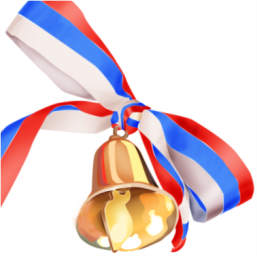 Благодарю за внимание!
Контакты:
Забелина Ирина Анатольевна,
Тел.: (84656)23237,
E-mail: izabella.an@yandex.ru